المحاضرة / الثالثة
المرحلة / الثانية
المادة / الاحتياجات الخاصة
مدرس المادة/ د. لينا عقيل
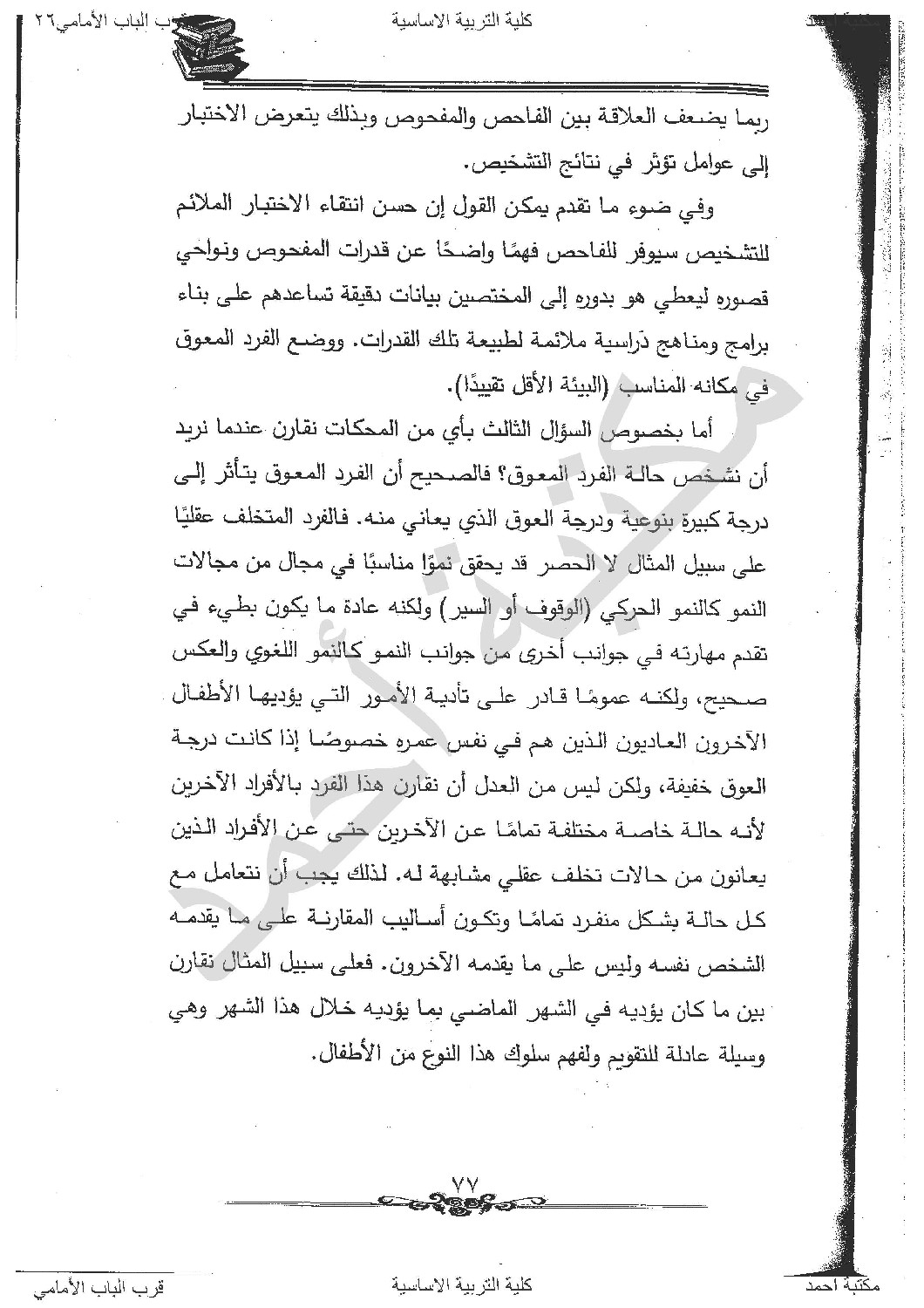 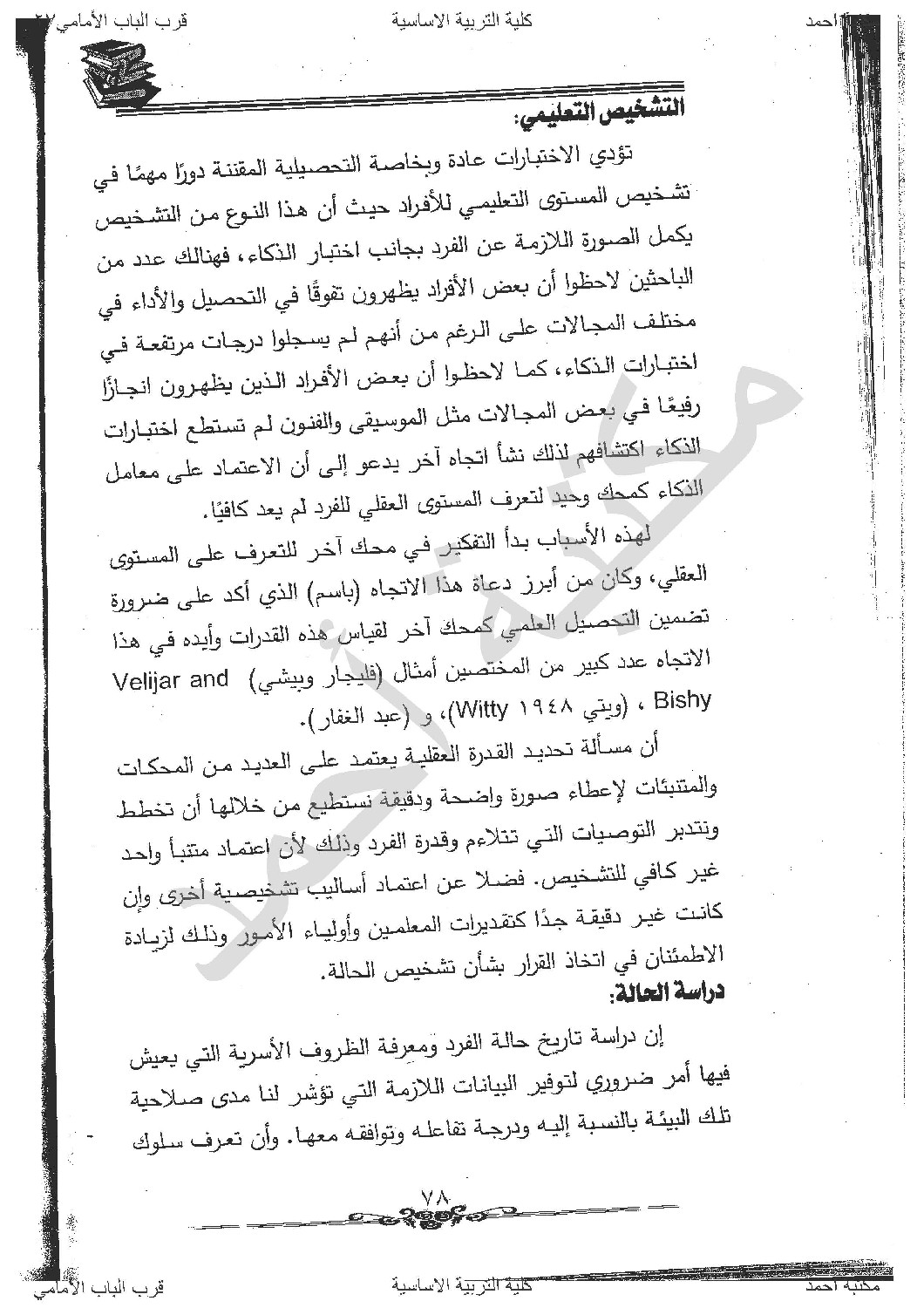 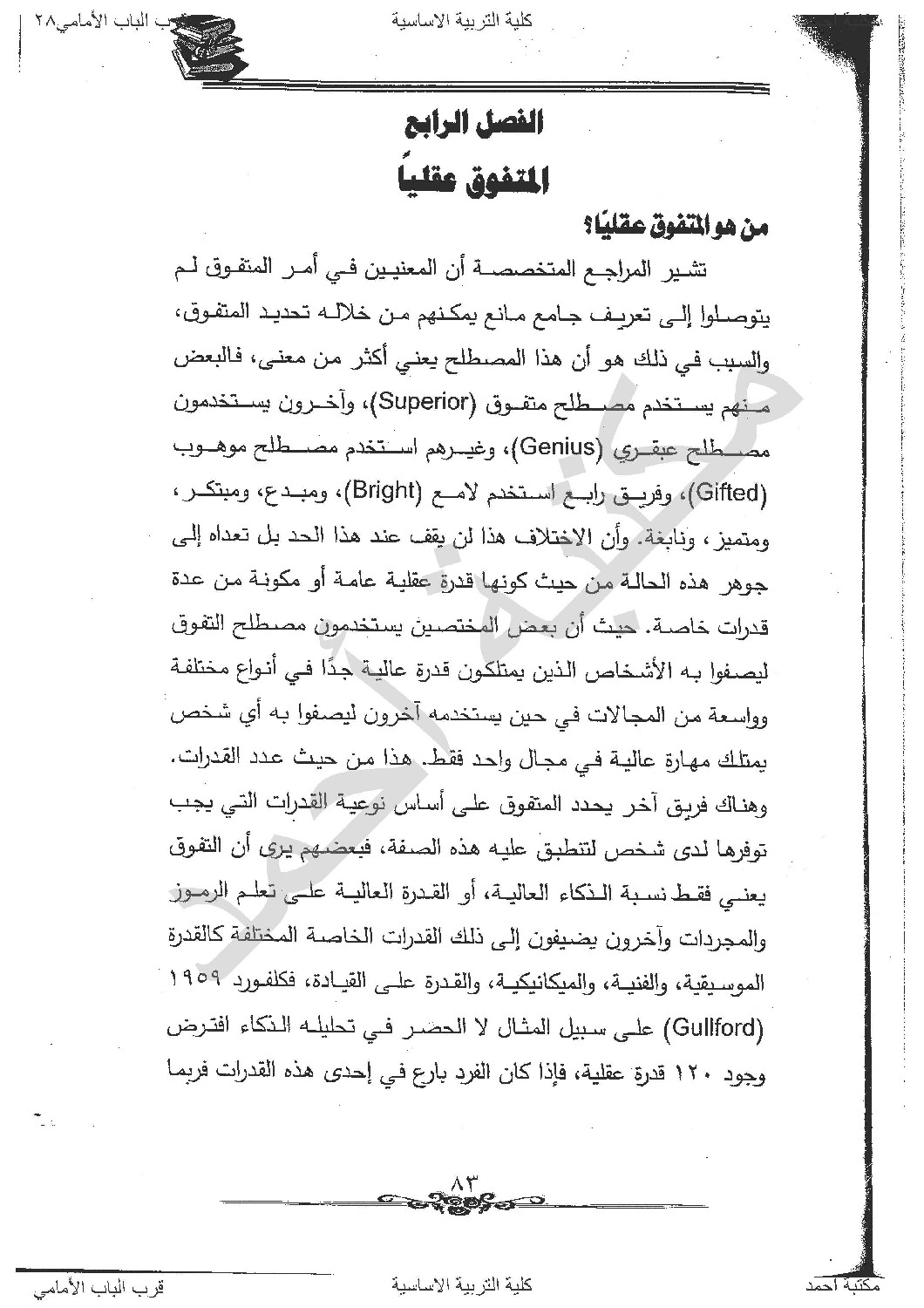 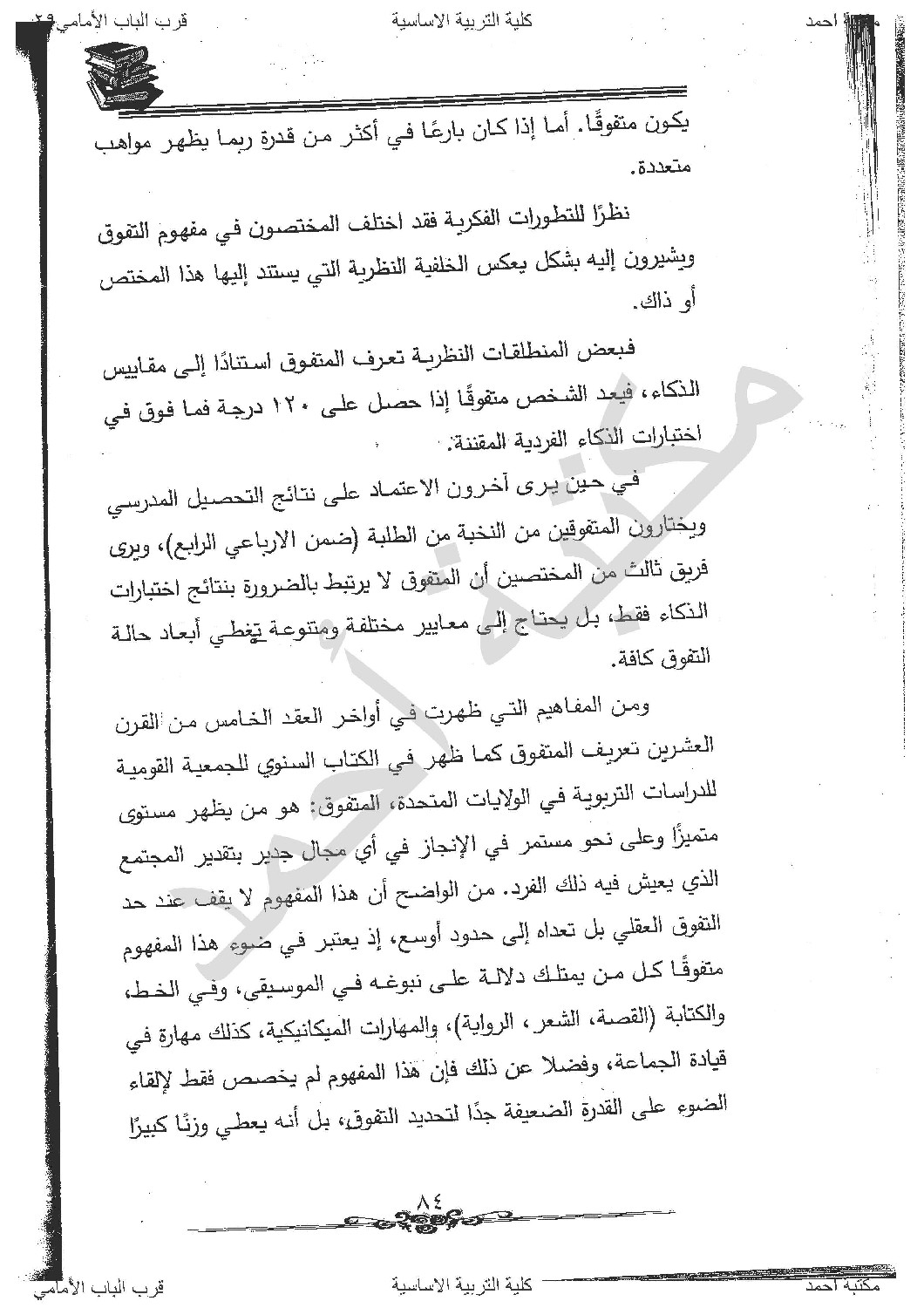 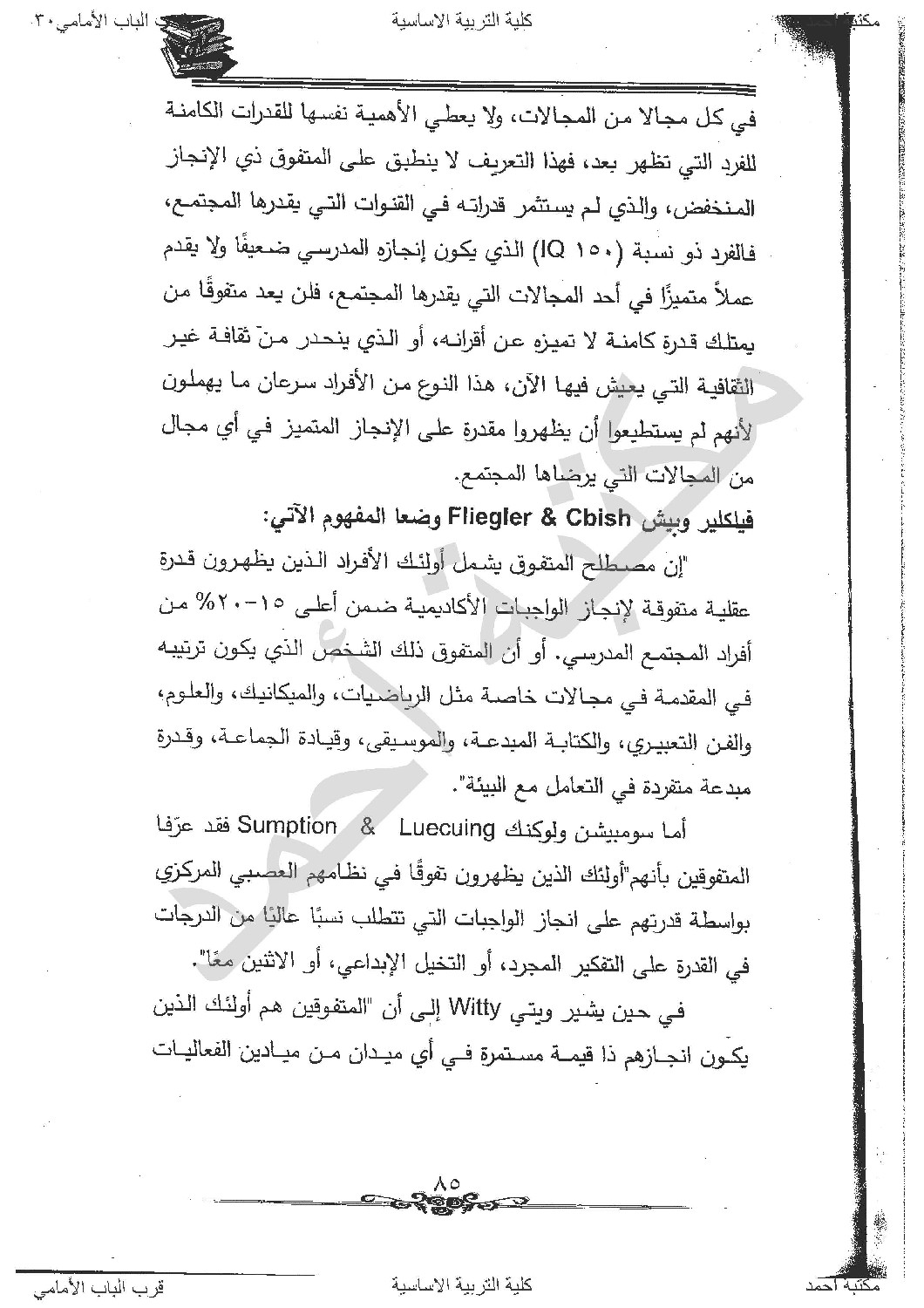 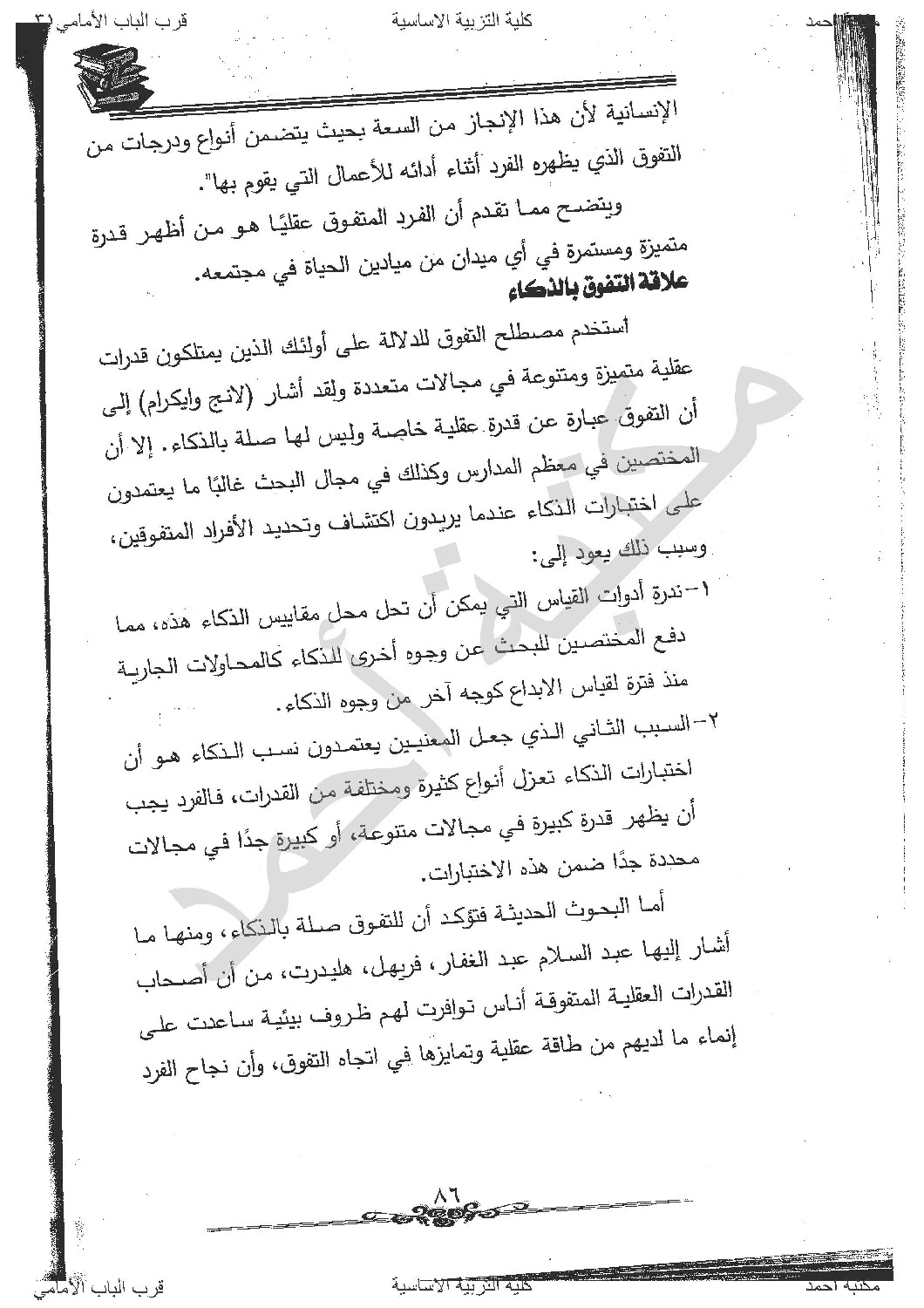 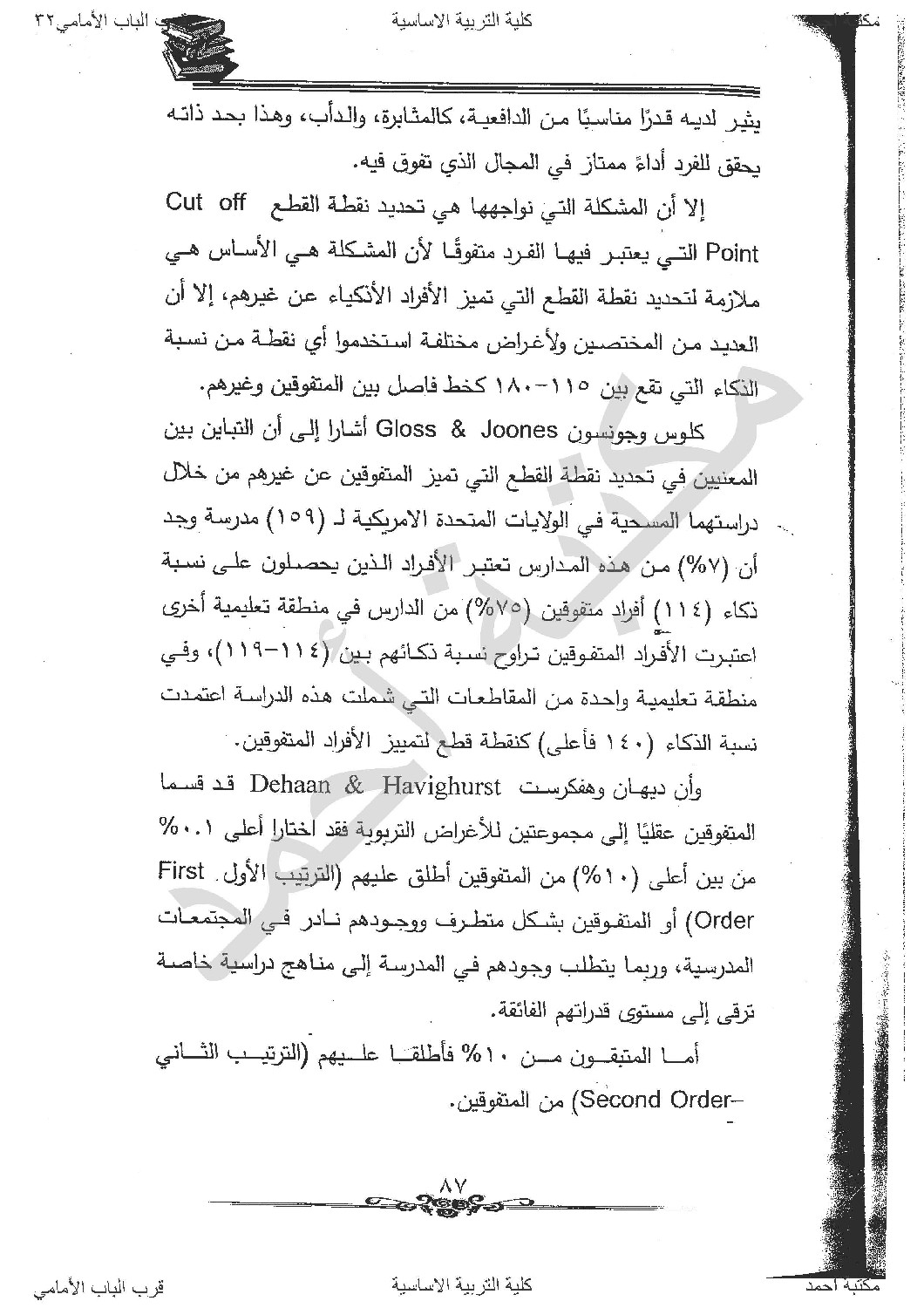 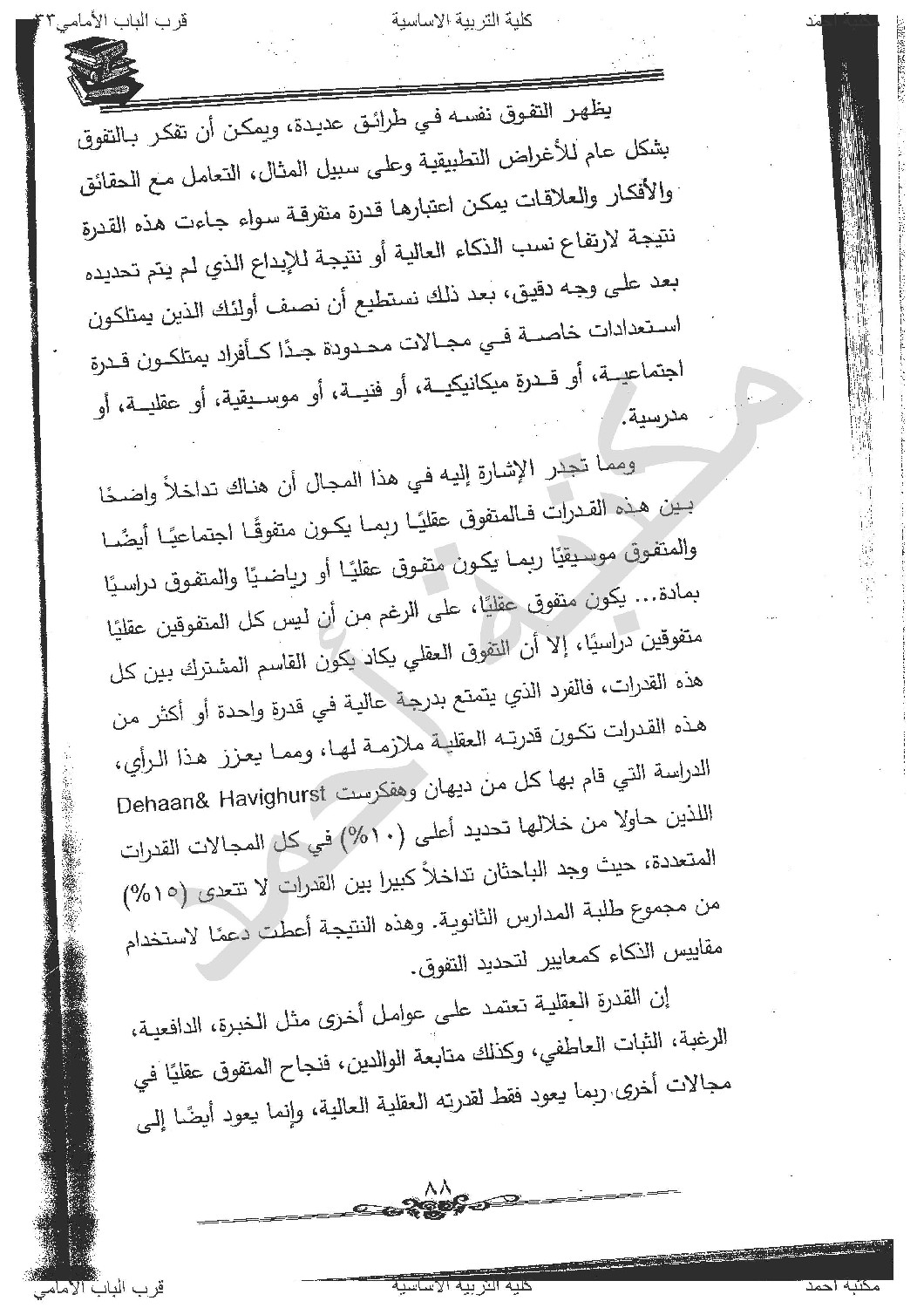 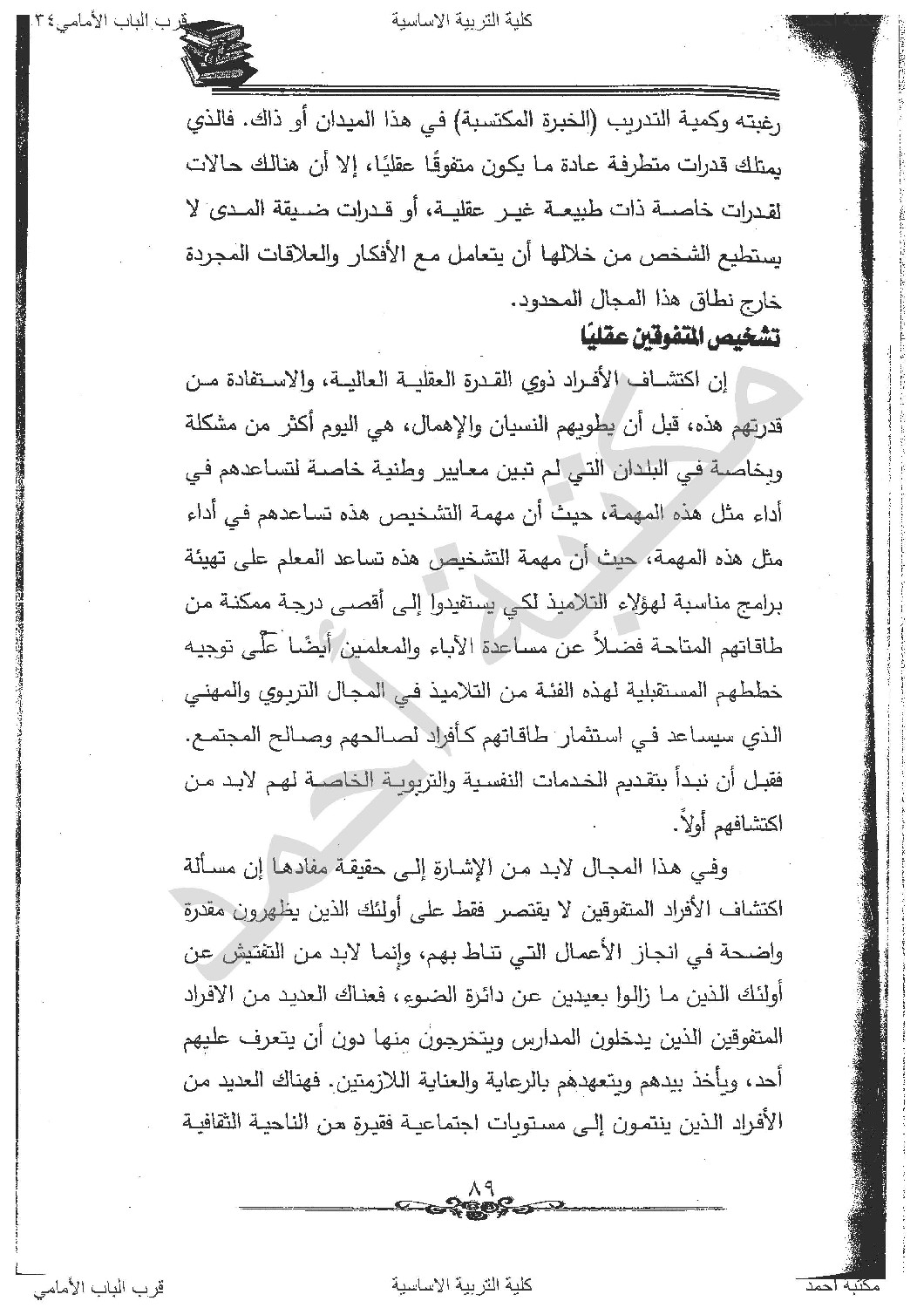 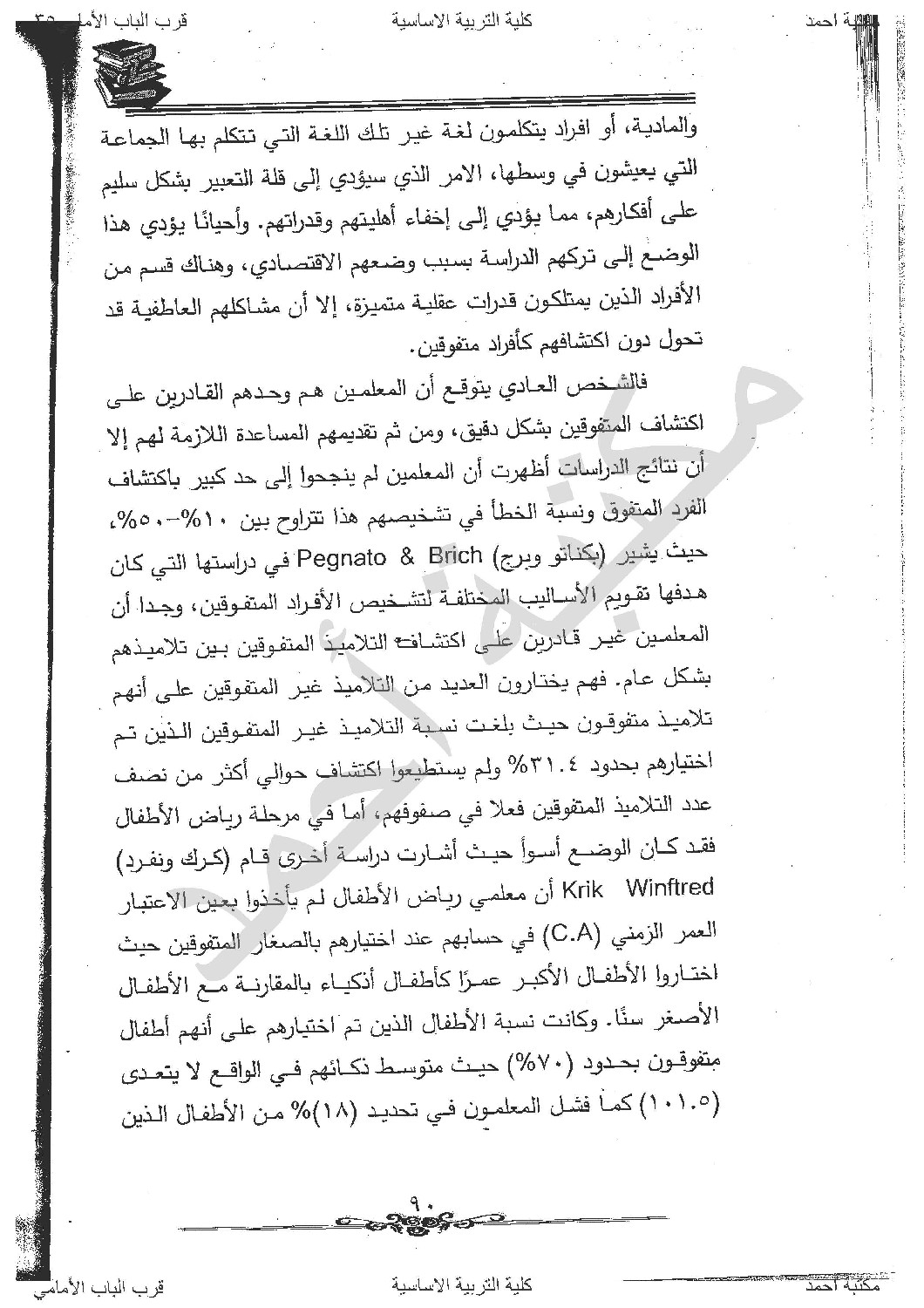 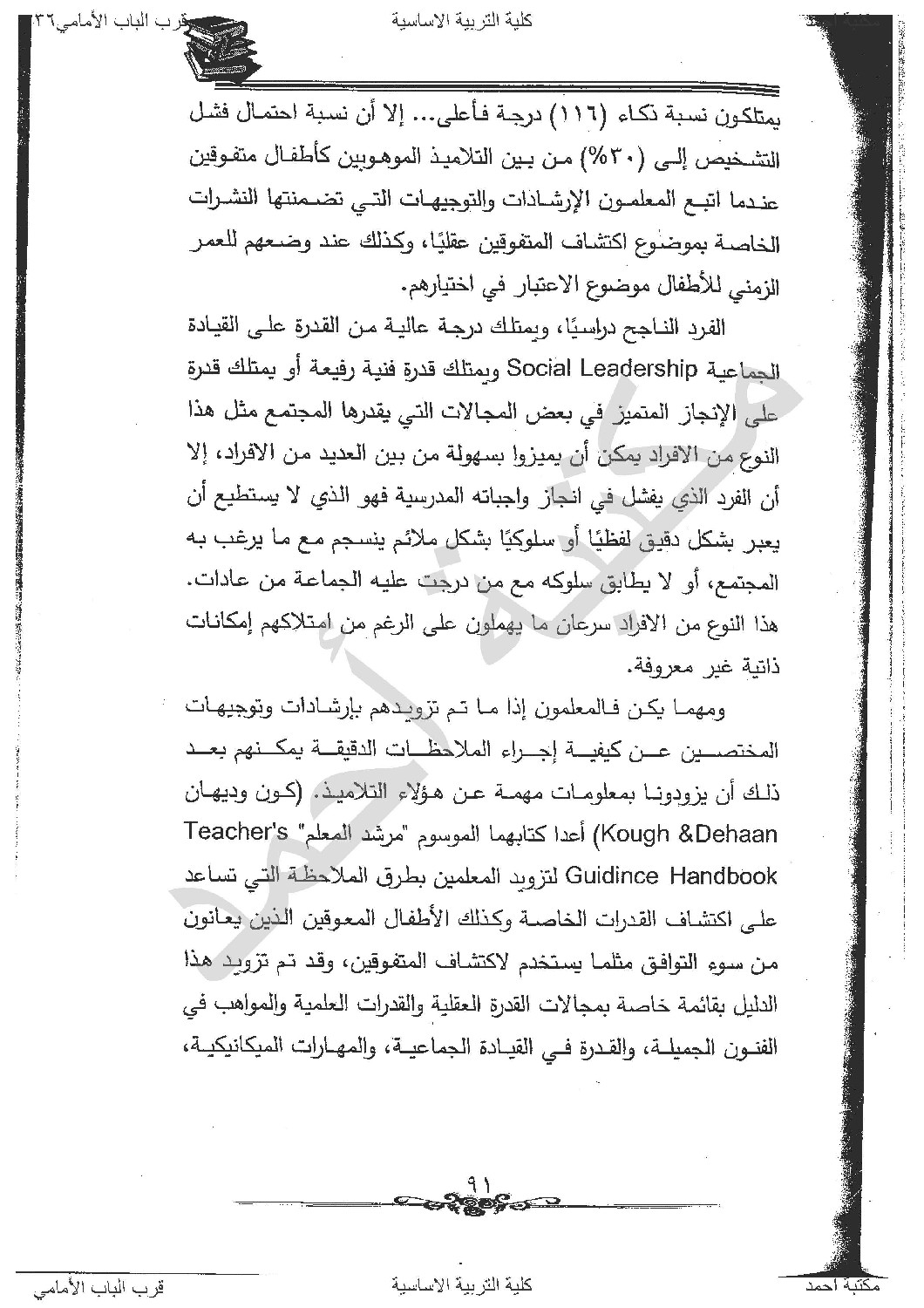 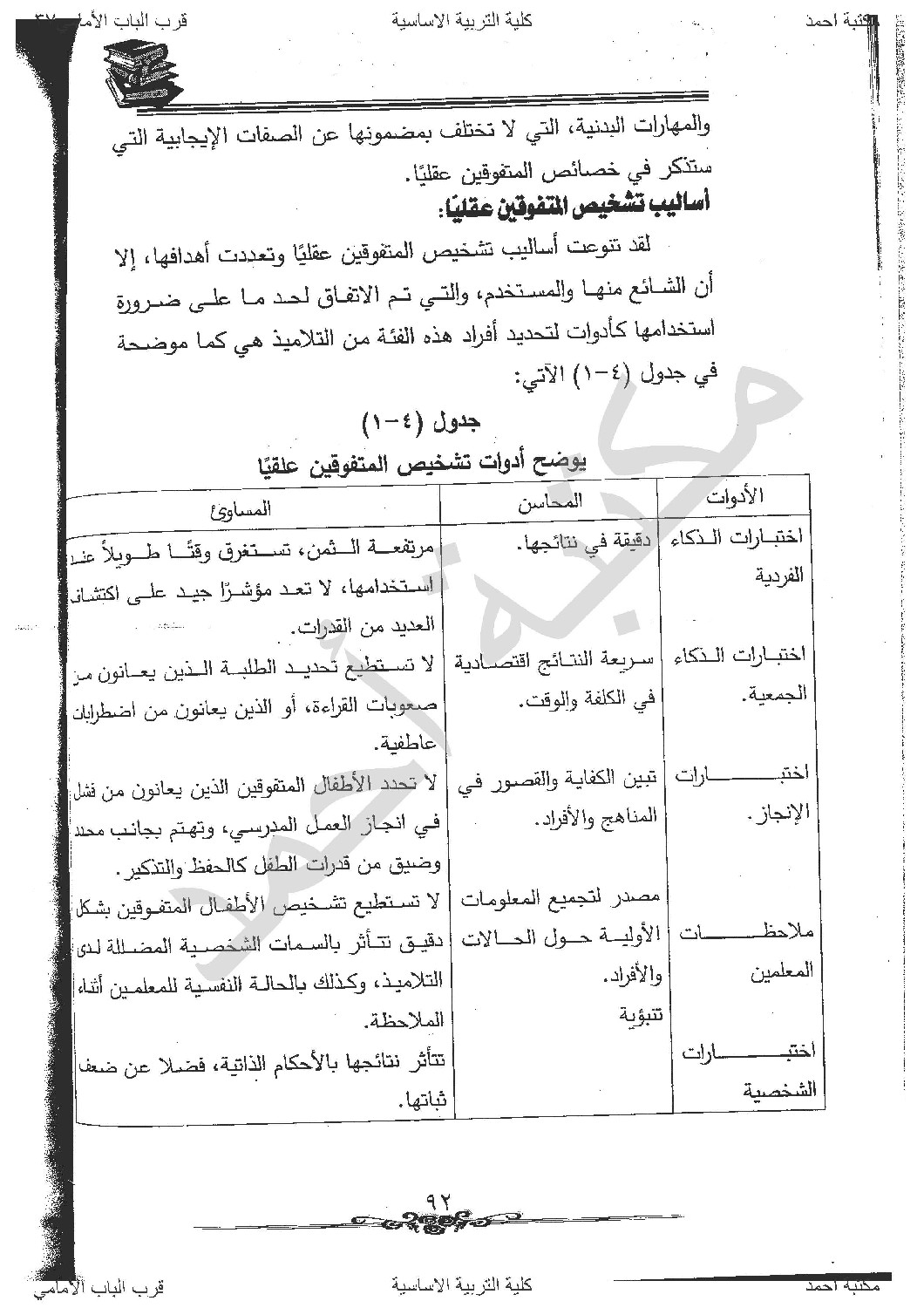